Signs of Belief
John 4:43-5:16
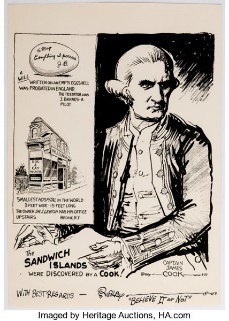 Signs of Belief – John 4:43-5:16
Missing Belief
Desperate Belief
Expectant Belief
Misplaced Belief
Active Belief
Tested Belief
Unstable Belief
Persecuted Belief
Missing BeliefJohn 4:43-46a,48
All of us have times of disbelief.
God has given us all ample evidence to believe 	Romans 1:19-22
“Lord, I believe, help my unbelief.”	Mark 9:24
Desperate BeliefJohn 4:46-49
This type of belief does not show full trust in God
A desperate belief is far better than no belief.
When you are desperate will you show your belief by seeking God?	Psalm 142:6
Expectant BeliefJohn 4:50-54
Blessed are those who have not seen and yet have believed	John 20:29
When you ask God for help, will you trust Him in expectant belief?
“even though you do not see Him now, you believe in Him”	1 Peter 1:8-9
Misplaced BeliefJohn 5:1-5
When we place our faith on anything other than God, we often stall our lives.
Will you turn from misplaced belief and instead put your trust in God?
Active BeliefJohn 5:6-9a
Many people do not want to be well
When our belief is genuine, we act in confidence.
If you are praying for rain, active belief brings an umbrella to the prayer meeting.
Will you act to demonstrate your belief and trust in God’s provision?
Tested BeliefJohn 5:9b-13
When you act in faith, some will question you.
Will you continue to act out your belief even when challenged.  Will you survive the tests that challenge your faith?
Unstable Belief	John 5:14
Are we willing to keep serving now that the crisis has passed?
Will you deny Jesus after He has rescued you, or will you remain faithful?
Persecuted BeliefJohn 5:15-16
As we stand firm in our faith for Jesus, we will experience persecution.
Will you maintain your belief even when persecuted?  Will you publicly live out your faith even when persecuted?